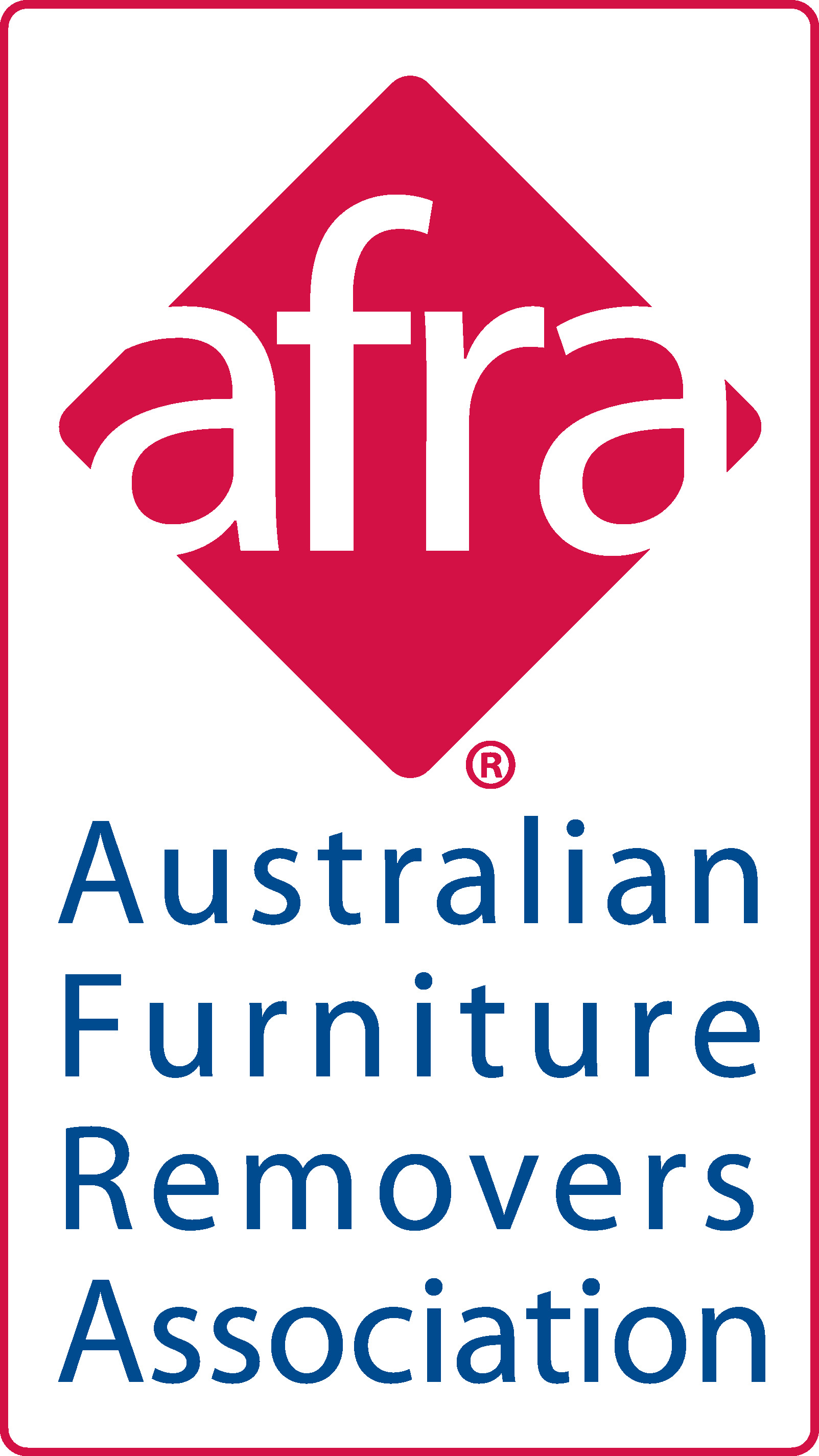 Toolbox Talk
Safety in & around the Warehouse/Depot
TOOLBOX TALK 2024
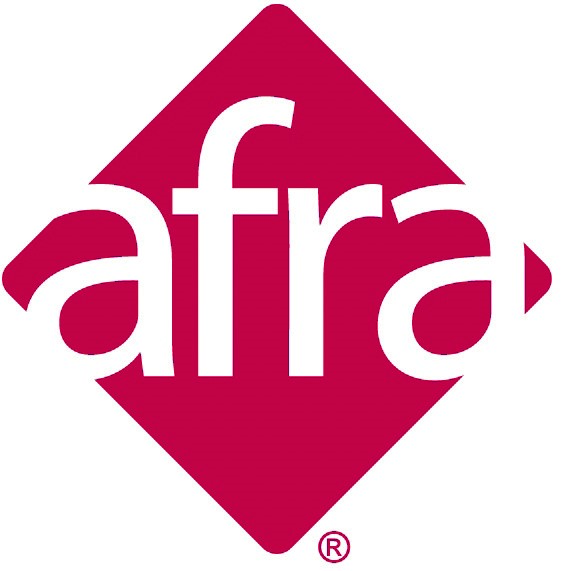 Overview
Common safety risks and hazards to be aware of around a warehouse/loading dock
What everyone needs to do to prevent incidents and accidents
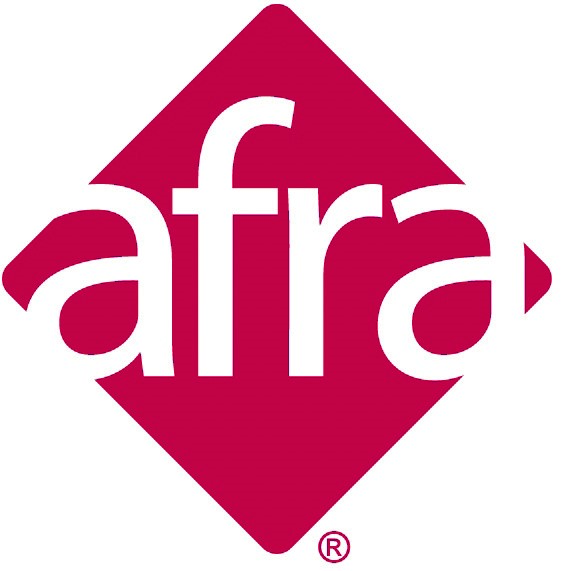 Warehouse Safety
Safety in the warehouse is very important.
It is crucial that you are aware of your surroundings while working or accessing the warehouse for any reason.
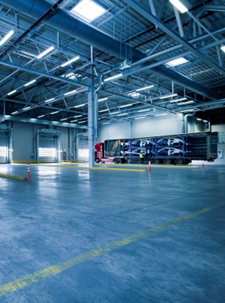 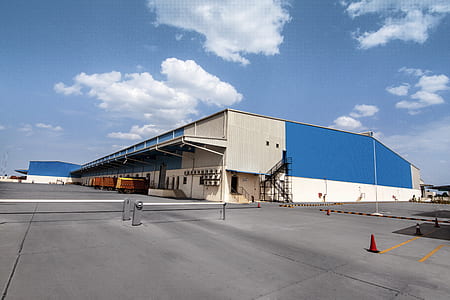 [Speaker Notes: Let us review some of the common issues that you may encounter in your warehouse.]
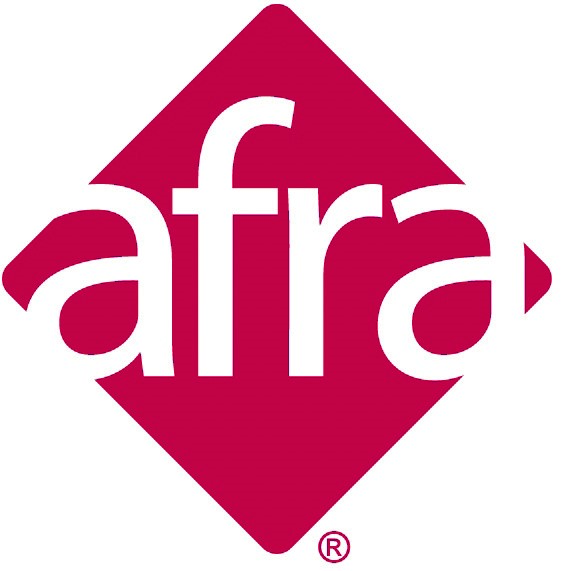 Loading Dock & Warehouse
Common safety risks and hazards in and around loading docks are:
moving vehicles (eg: trucks and forklifts)
objects
pallets
boxes
equipment
items falling
obstructions
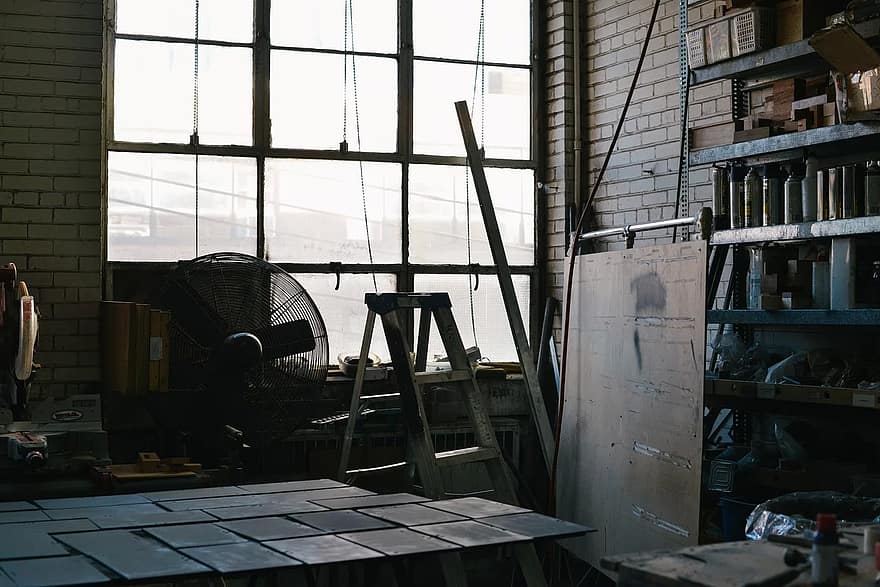 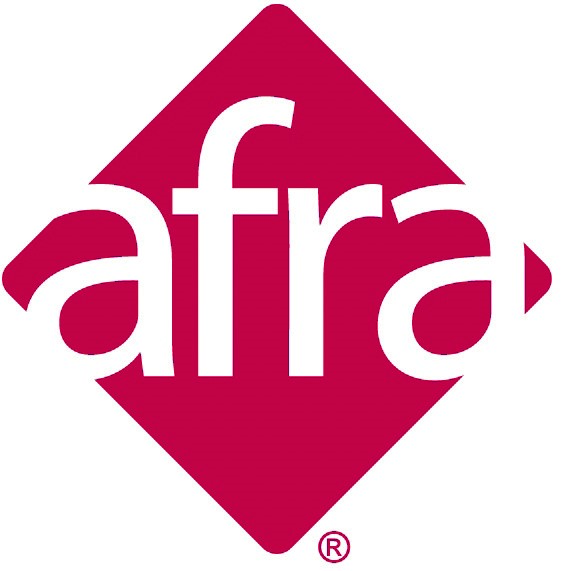 Employees, drivers & pedestrians
Before entering a warehouse make sure you are wearing appropriate PPE, including hi-vis vests 
Wear closed in shoes
Always keep an eye on your walking or driving path to avoid collisions 
Slow down and stop at the end of aisles or corners and check for any approaching forklifts etc. to prevent an incident or  accident
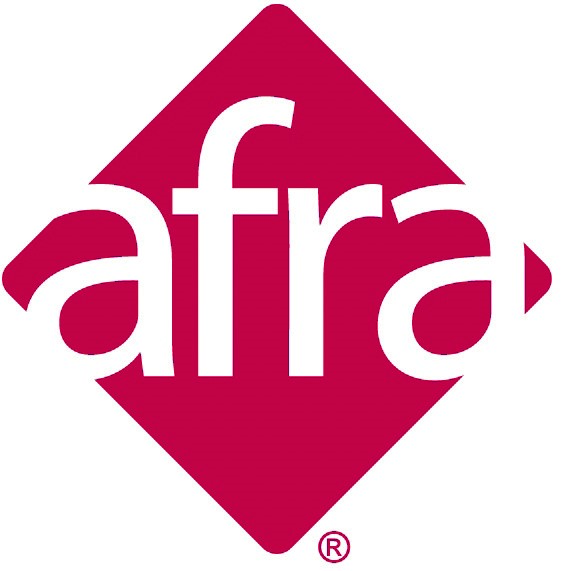 Employees, drivers & pedestrians
Keep within designated pedestrian walkways (typically marked yellow lines) 
Never walk underneath a forklift when their tynes are raised
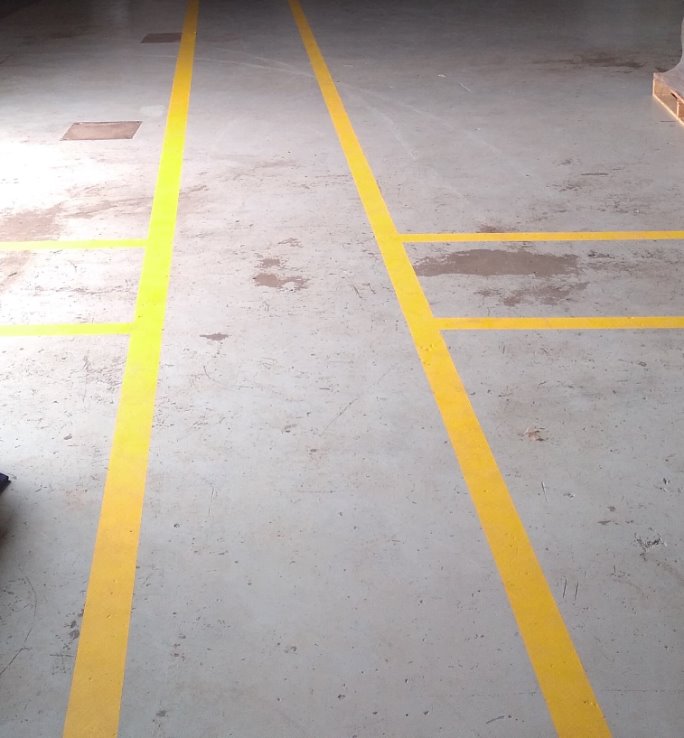 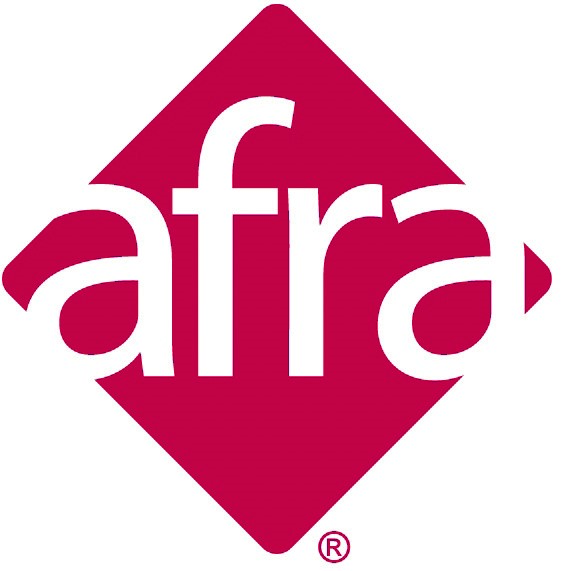 Warehouse employees
Dispose of rubbish, broken pallets and other debris immediately to prevent trip hazards 
Ensure there is no obstruction to pathways or loading dock 
General housekeeping
Vehicle drivers follow the speed limits and follow safety signs when entering the loading dock
When stacking items, place heavy items at the bottom and lighter items on top
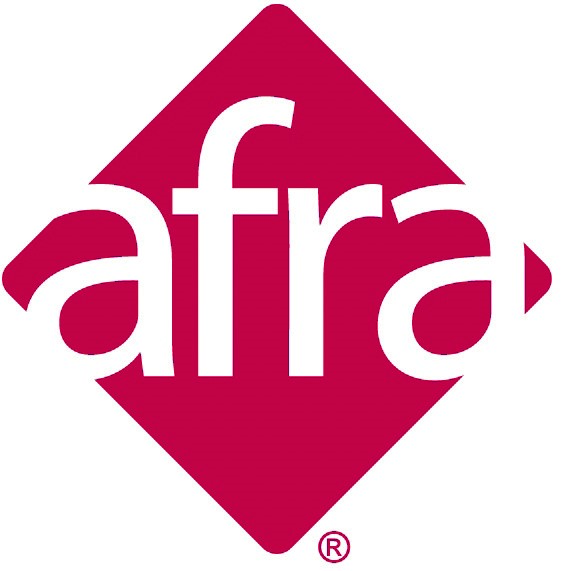 Warehouse employees
Avoid climbing or walking over pallets or racking 
Do not stand on pallets or forklifts tynes to access heights 
Use ladders for taking items at height to avoid falling and accidents 
Always use correct lifting techniques 
If an object is too heavy use lifting equipment or request assistance to do a team lift
Spillage – immediately cordon off the area and clean up to prevent slips and falls
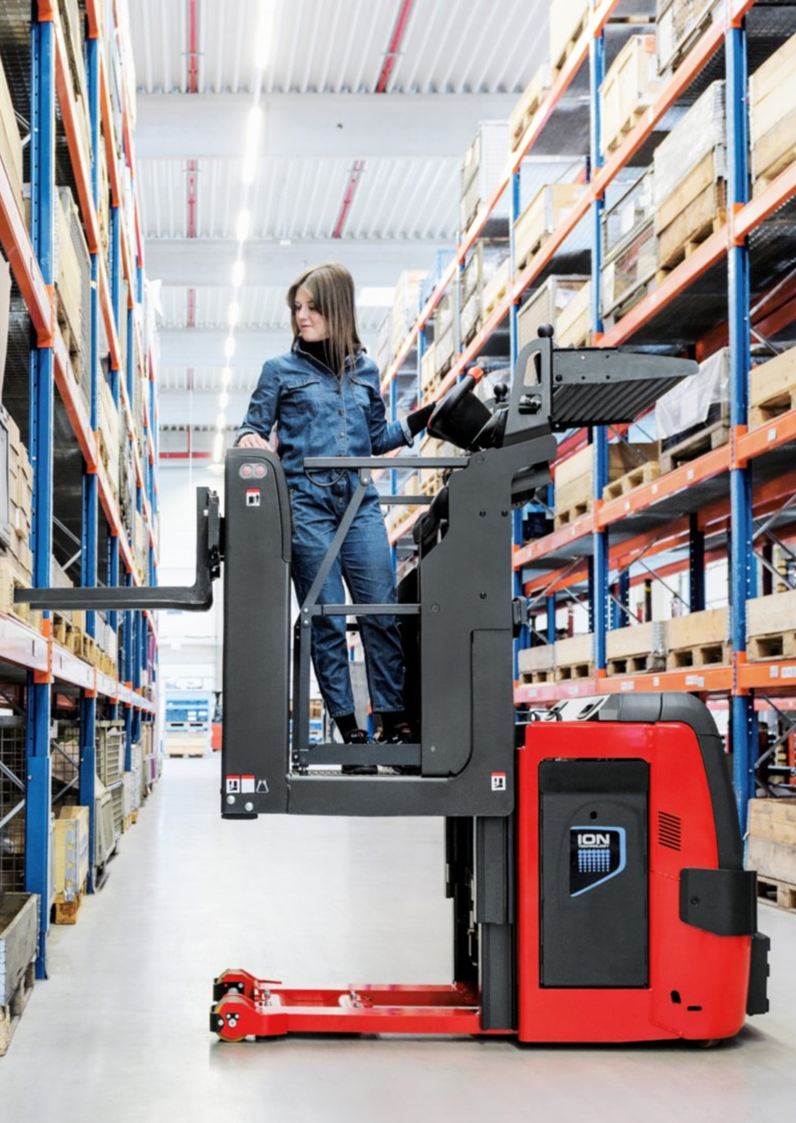 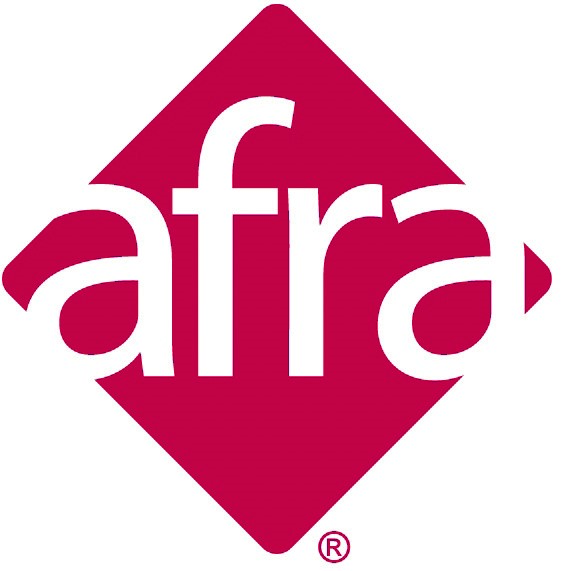 Forklift drivers
Only drive a forklift if you have a valid licence 
When driving a forklift always be alert 
When nearing corners slow down or use a horn to signal your presence 
When reversing ensure you check mirrors or ask someone to be spotter
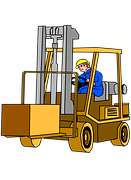 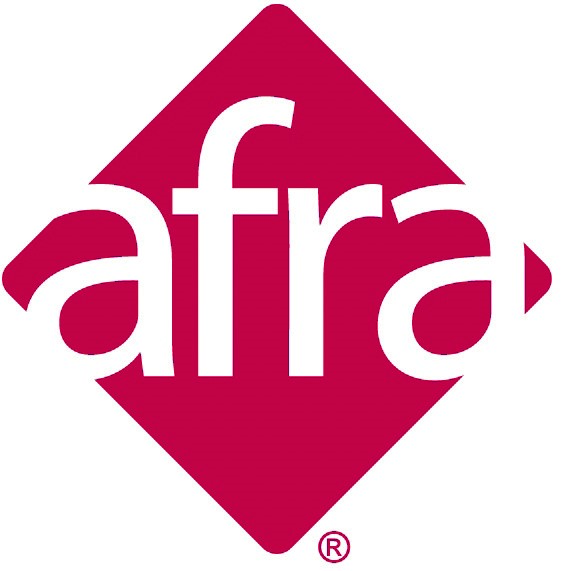 Employers, supervisors etc.
Ensure all safety signage is visible and not damaged (eg: Exit, Forklift etc.) 
Consider having mirrors fitted near corners or intersections to prevent collision 
Place anti-slip mats in areas prone to slipping 
Ensure warehouse flooring is not damaged or uneven 
Regularly check and confirm all equipment is in good operating condition, eg: forklifts, lift pallets
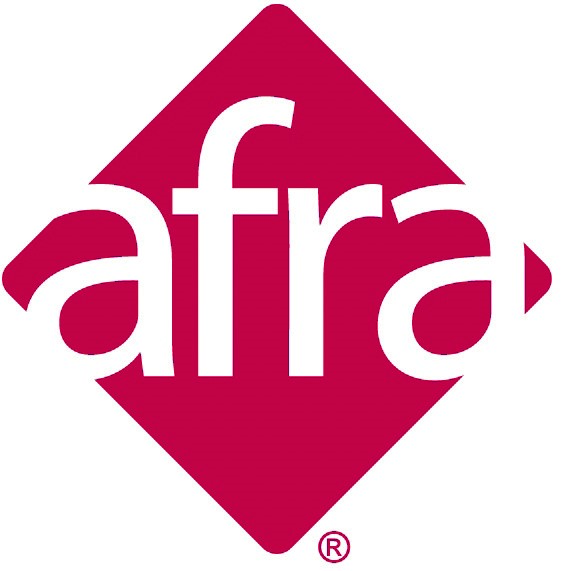 Employers, supervisors etc.
Ensure that emergency evacuation maps are placed in a prominent position in the warehouse 
Annual fire evacuation drills are carried out annually with designated fire wardens 
First aid kits are accessible and available 
Safety data sheets (SDS) are available for any hazardous chemicals etc. stored on site. 
Hazardous materials are correctly stored, eg: LPG cylinders in cages to avoid risk of being hit by a moving vehicle
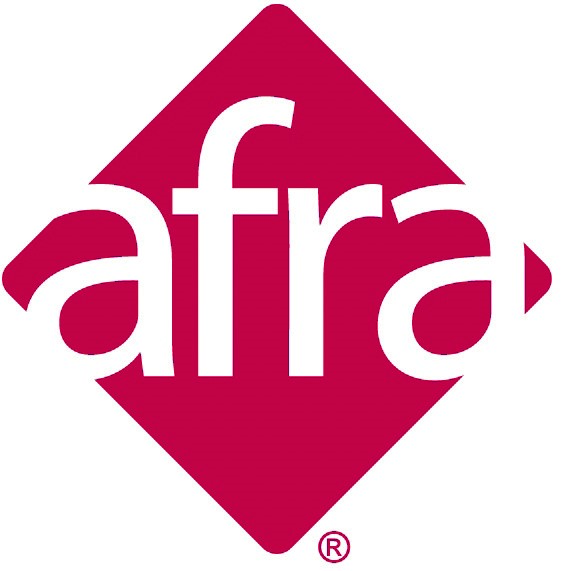 Employers, supervisors etc.
Fire extinguishers are regularly serviced and staff are adequately trained on how to use them in case of emergency 
All staff are trained on how to use equipment properly
An annual fire evacuation drill is conducted to ensure that everyone is aware of how to respond in the event of a sudden fire
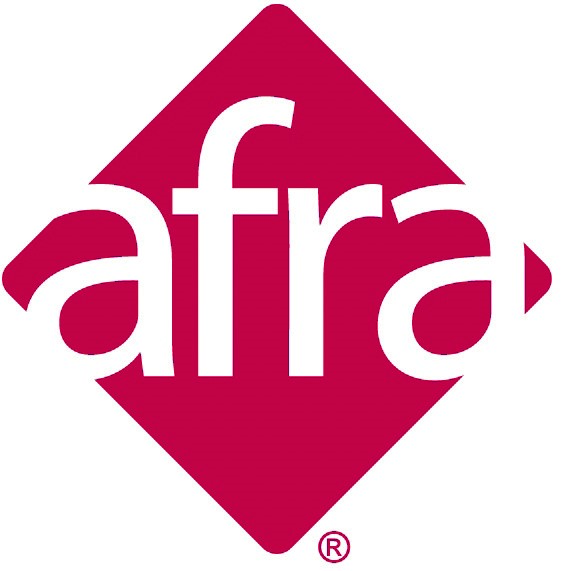 Remember
Be aware of all movement when working or accessing the loading dock and warehouse

Safety is important to avoid accidents and incidents
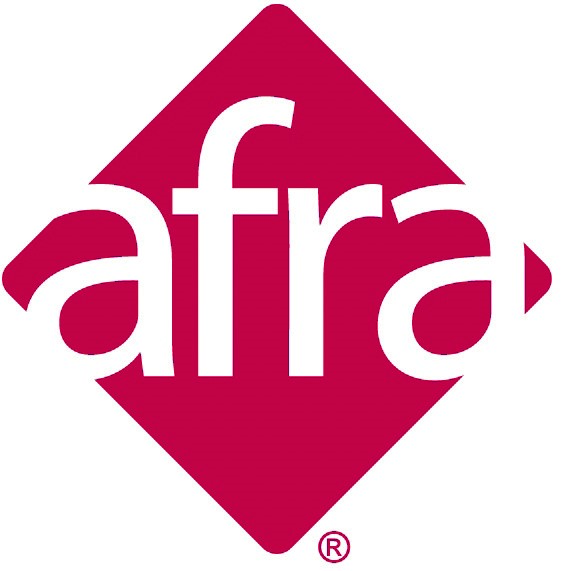 Questions